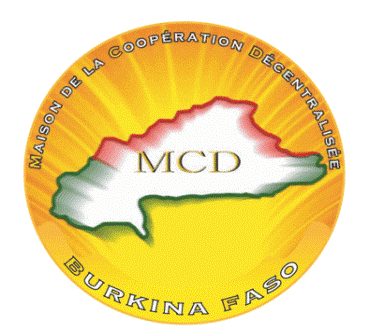 ATELIER D’ECHANGE ET DE PARTAGE D’EXPERIENCES 
Thème : « Le suivi-évaluation  des services locaux d’eau potable et d’assainissement, retour d’expériences  et échanges de pratiques »
KOMBISSIRI, 26-27 janvier 2016
EVALUATION PARTICIPATIVE DU SERVICE DE L’EAU POTABLE :
Expérience de la commune rurale de Dapélogo (Burkina Faso)
P. Jean Eudes SAM
Chargé de mission / MCD
CONTEXTE
Cadre de réalisation de l’évaluation participative à Dapélogo:
 Le Projet « Renforcement des capacités de suivi évaluation des collectivités territoriales dans la mise en œuvre de la décentralisation » 
Objectif principal:
 Familiariser les communes et susciter leur intérêt par rapport aux pratiques du suivi-évaluation pour améliorer la gouvernance des services de base aux populations
PHASE I: Formulation des critères
Inventaire des critères
Discussion des critères
Choix des critères
PHASE I: Formulation des critères
Les critères retenus :
 - Disponibilité de l’eau 
- Accessibilité à l’eau 
- Coût de l’eau 
- Qualité de l’eau (goût) 
- Hygiène autour des points d’eau
PHASE II : Echantillonnage et Préparation des participants
Choix d’un ensemble de villages et d’un échantillon de personnes pour chaque village  
 6 villages retenus: SOUKA, PAGATENGA, NAPALGUE, VOAGA, SOGLOZI et Sect. 3
 Information/Sensibilisation des populations
PHASE III : Atelier d’Animation
Déroulement de l’animation :
 Informations et précisions sur l’objet de la consultation
 Vérification des personnes présentes
 Présentation et échange sur le 1er critère
 Vote des participants
Résultat de l’animation  à SOGLOZY
Participants: 63             Hommes:  27              Femmes: 36
PHASE IV : Rapportage et Validation
Rapport global synthétique :
Agrégation des résultats de l’ensemble des animations (synthèse des résultats)
Synthèse des commentaires: Constats, Illustrations, Paroles de participants
Analyse des points d’insatisfaction 
Formulation de recommandations
Tableau de synthèse des résultats
Participants: 326          Hommes: 107           Femmes: 219
PHASE IV : Rapportage et Validation
Validation du rapport :
Examen du projet de rapport:
 Données collectées
Constats et préoccupations fréquentes
Eléments de recommandations
Rapport final: 
Les observations, compléments et rectifications sont pris en compte pour produire un rapport final soumis au conseil municipal.
RESULTATS ET IMPACTS
Installation de dispositif de S&E à Dapélogo:
 CSE fonctionnel
 Existence de programme d’activités
 Disponibilité de bases de données
 Mise à l’échelle au niveau national du S&E des services municipaux eau potable et assainissement :
 Formation des techniciens
 Mise à disposition des communes d’outils : Fiches de collecte, Bases de données, Guide
RECOMMANDATIONS
Créer ou réactiver les cellules suivi-évaluation existants au niveau communal  
 Inscrire dans le budget communal le coût des exercices  
 Mettre à la disposition des communes une assistance externe légère
Impliquer davantage en amont les OSC au niveau local
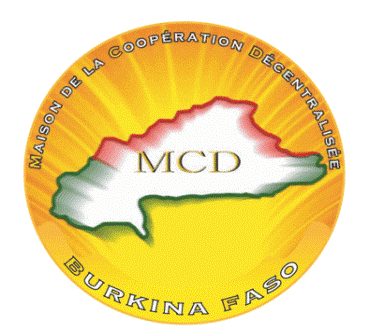 Merci pour votre attention